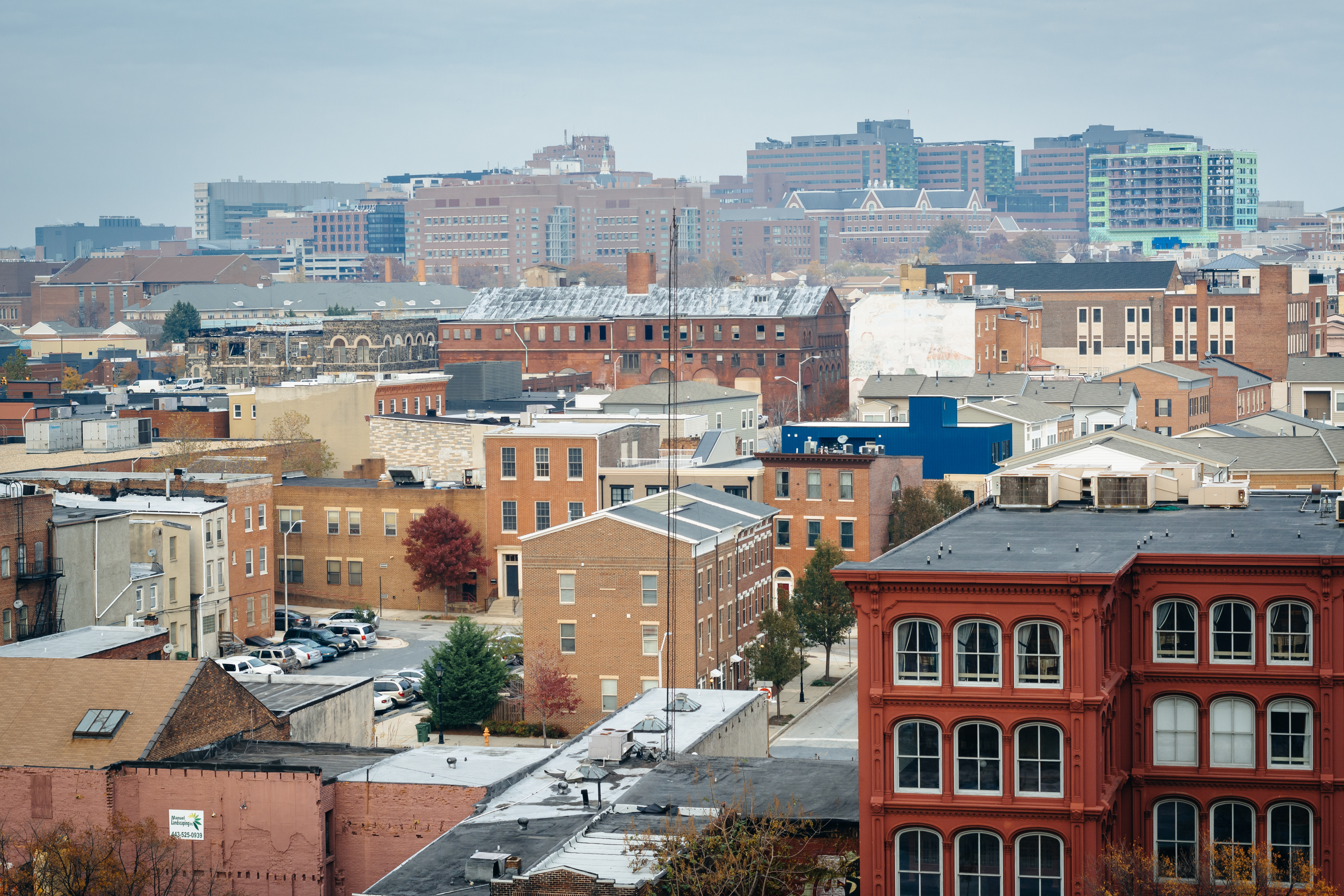 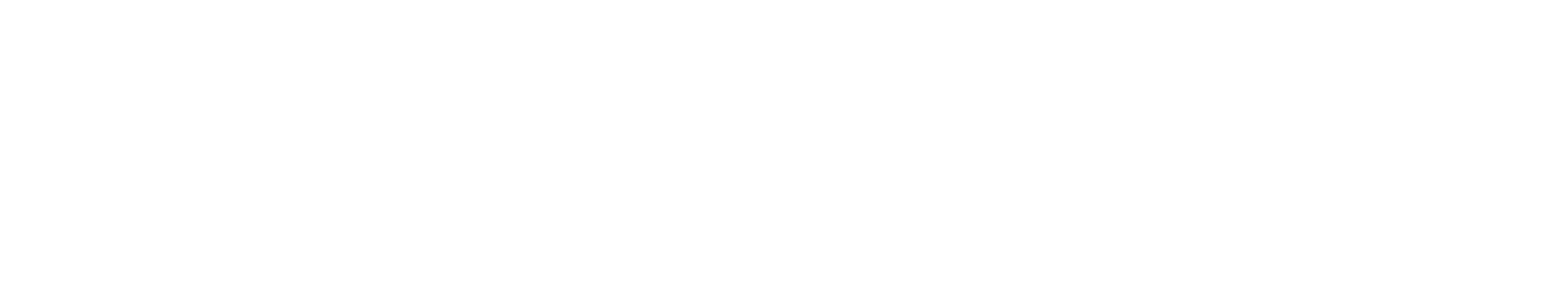 AHTF Program and Revenue Update
June 25, 2024
04/23/2024
Presentation Agenda Items
1.  	Affordable Housing Trust Fund Revenue
2. 	Trust Fund Commitments/Expenditures
   	Affordable Housing Trust Fund 

Project Status Overview
NOFA Update
Long term voucher program update
Commission Bylaws
Inclusionary Housing 
Commission Nominations Update
06/25/2024
2
March 2024 – May 2024
May 2024

Monthly Revenue: $236,731.95

 April 2024

Monthly Revenue: $1,099,743.57

March 2024

Monthly Revenue: $913,439.25
06/25/2024
3
Revenue collected thru May 24
Revenue collected to date
$23,323,516
06/25/2024
4
[Speaker Notes: Duplicate entry 12,352 was deducted from revenue to correct an overcharge of transfer tax]
Revenue Contribution type by year thru May 24
06/25/2024
5
[Speaker Notes: Updated city contribution to 6.5 million and surplus money was updated to 6,571,376]
Funding Source Totals Since inception
06/25/2024
6
[Speaker Notes: No life to date]
May 24 Commitments/Expenditures
7
06/25/2024
[Speaker Notes: (removed 1 million for CLT from rental round 4 project that was rescinded and it  back to NC/PE)]
June 24-Award Status Overview
06/25/2024
8
NOFA INFORMATION
New Construction/Preservation of Existing Rental Housing NOFA’s 
	Round 1,2, 3 & 4 Summary Info
Deal Structuring
Presenting agreements to BOE for approval
Preparing for settlement
	Round 5
The NOFA opened February 2, 2024
The deadline for submission was March 19, 2024
DHCD made up to $7 million available
1 million of that money was set aside for Community Land Trust rental projects
We received 27 applications
22 of the 27 passed threshold and were forwarded for review
Total amount requested is $19,865,000
Awardees were notified on June 7th
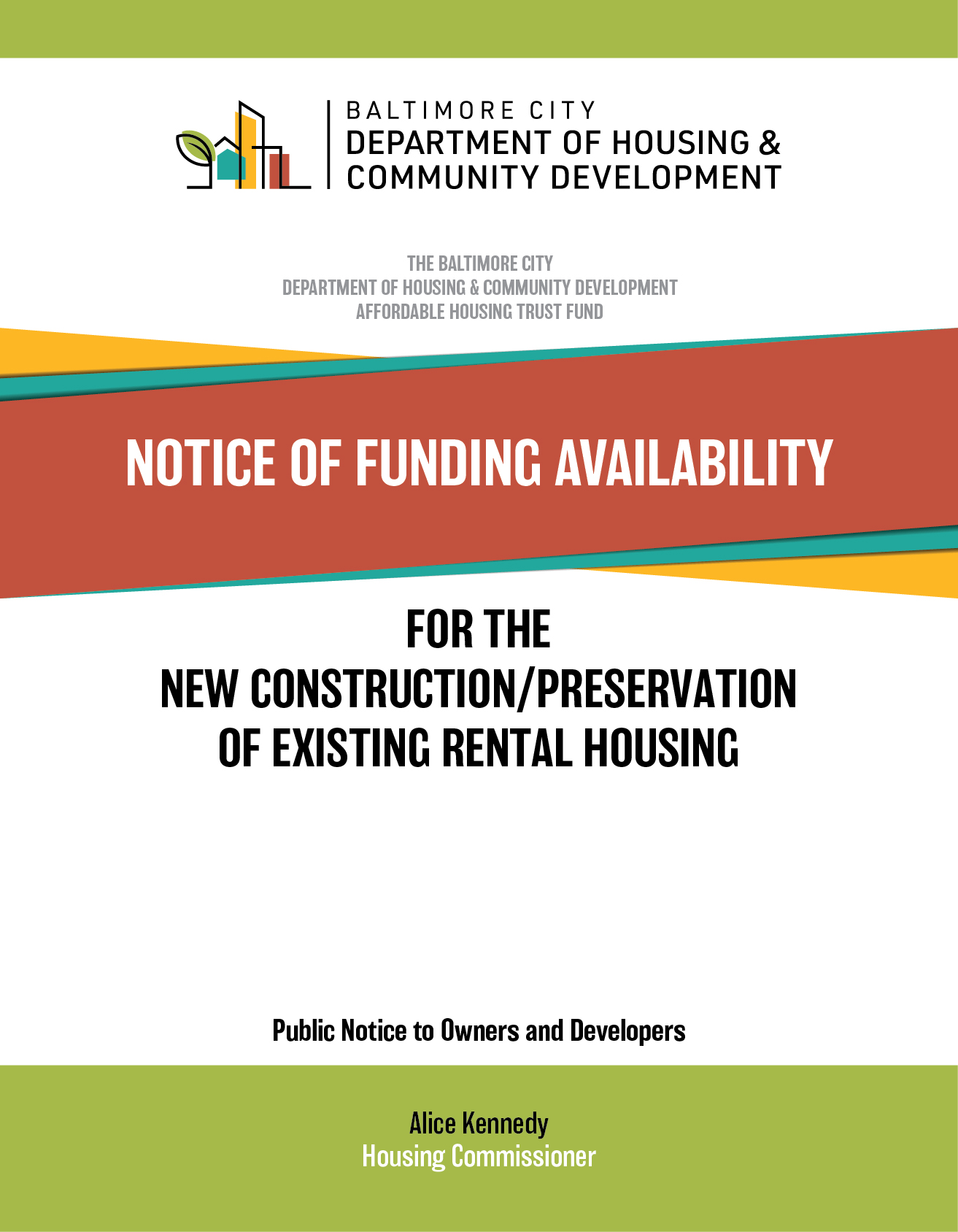 9
06/25/2024
NOFA INFORMATION
NCPE Round 5 Awardees
10
06/25/2024
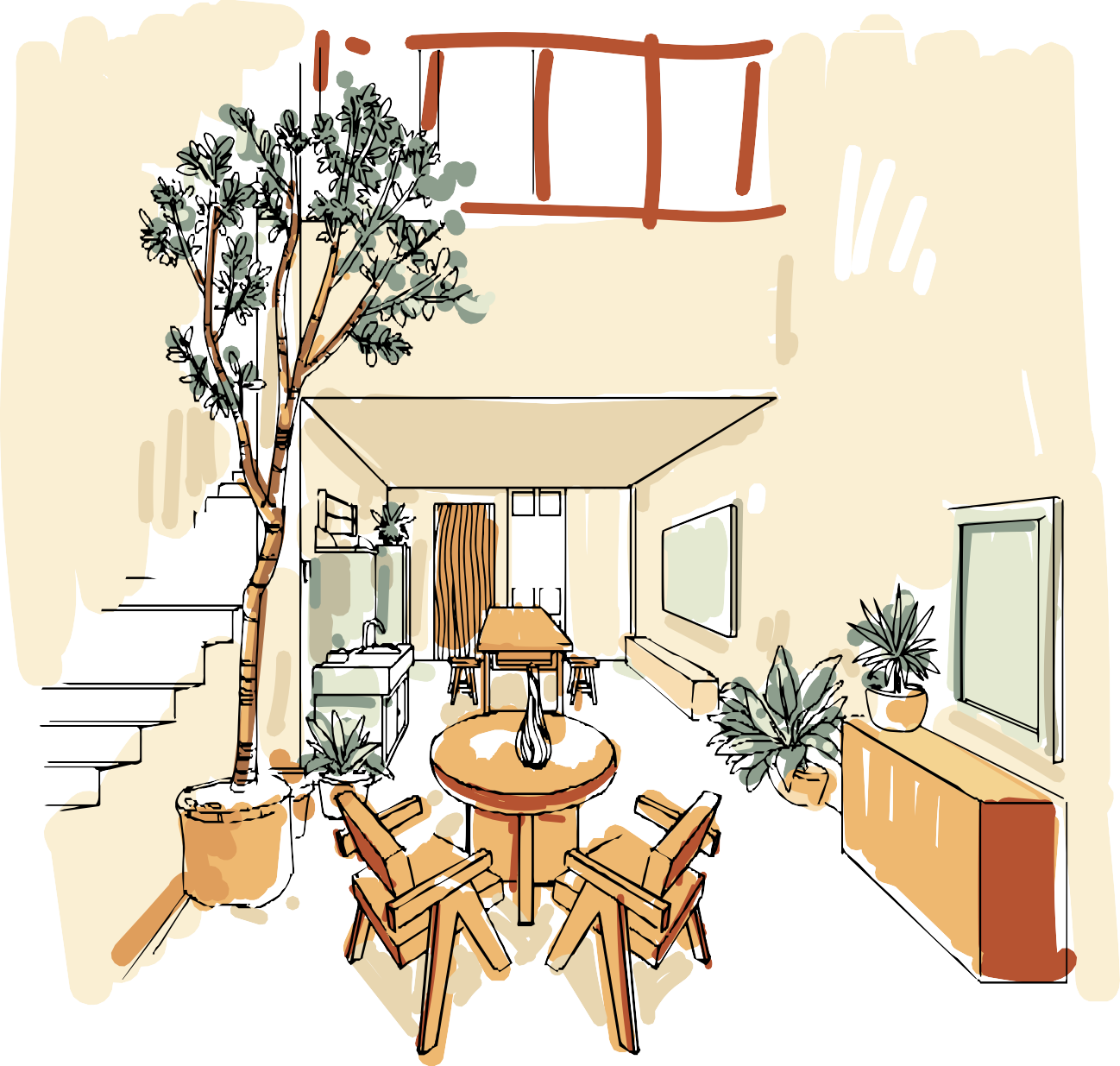 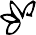 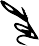 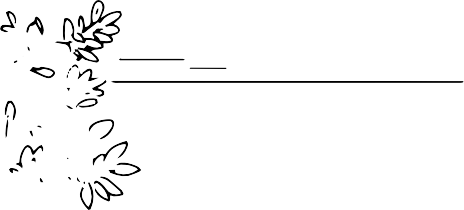 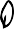 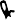 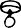 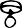 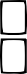 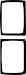 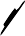 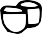 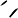 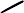 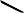 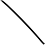 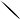 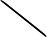 NOFA INFORMATION
Community Land Trust 
Single Family Homeownership NOFA
Round 1, 2, 3 
Deal Structuring
Presenting agreements to BOE for approval
Preparing for settlement
Community Land Trust Rental NOFA- 
Round 1
Deal Structuring
Operating NOFA 
Round 1
All agreements have been approved by the BOE 
Operating NOFA 
Round 2
Grant agreements have been submitted for boe approvals
Community Land Trust
                   NOFA’s
11
06/25/2024
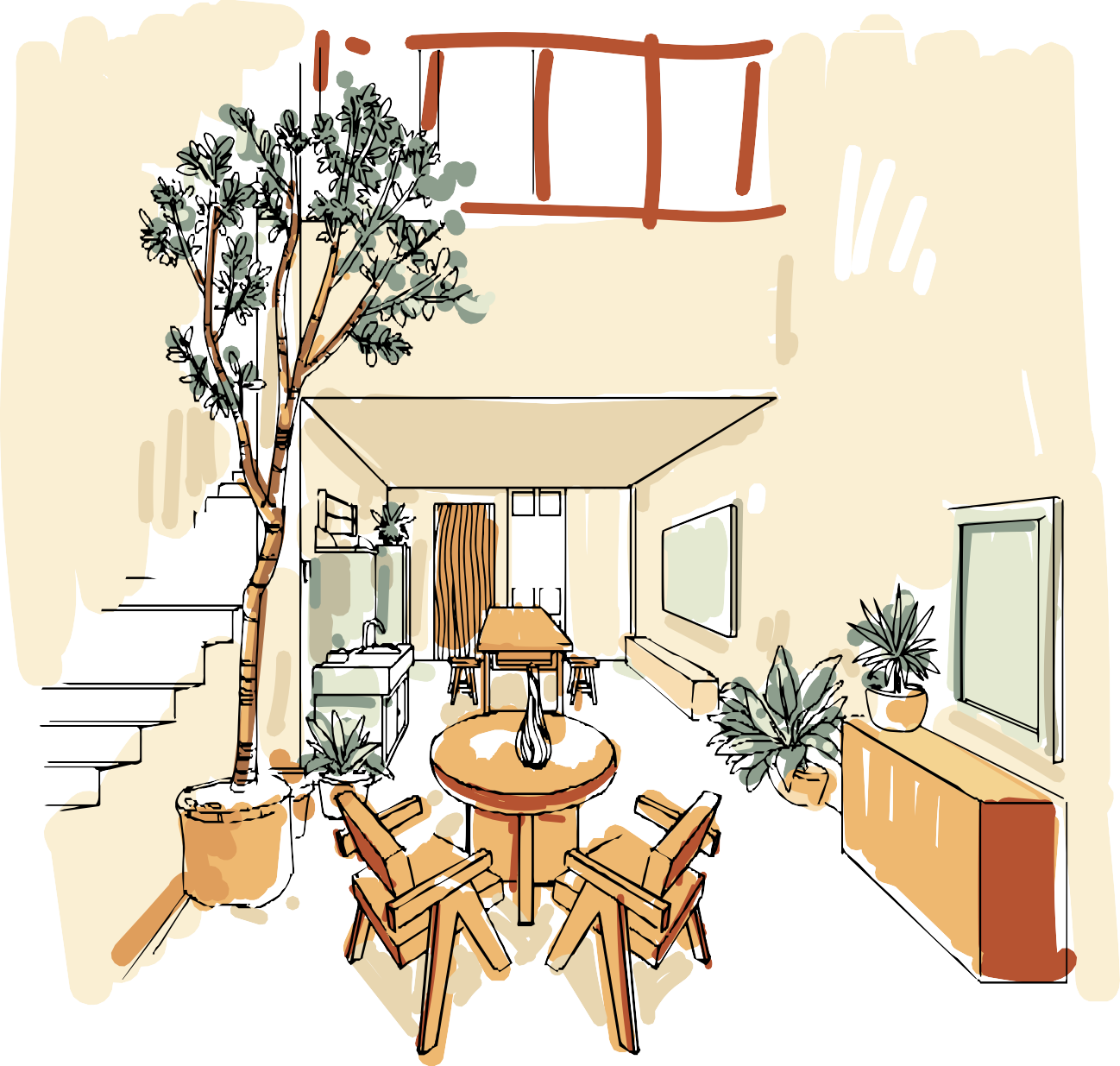 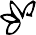 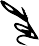 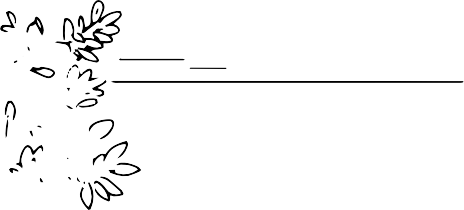 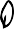 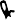 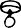 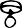 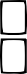 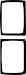 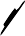 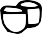 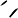 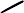 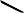 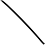 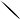 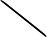 NOFA INFORMATION
Community Land Trust 
Single Family Homeownership NOFA 
(Round 4)
Rolling NOFA opened on June 30, 2023
DHCD made up to $4,000,000 available 
Community Land Trust Projects can request up to $1,000,000 per project.
NOFA will run until June 30th, 2024, or until funds run out.
If there are funds left, it will roll over to the next fiscal year (FY). FY25
1 application has been awarded
Share Baltimore is continuing to work with CLT’s to help with their submissions. 

Community Land Trust Awardee
NEHI-Buyer’s Choice $1,000,000
Community Land Trust
                   NOFA’s
12
06/25/2024
AHTF Accomplishments
AHTF Accomplishments
CHAI-Woodland Gardens II-completed construction and has already leased up all units.
NEHI has completed its round 2 project and in the process of marketing the homes for sale
NEHI round 1 Buyer’s Choice award is completed which resulted in 10 buyers receiving subsidy to purchase their first homes
NEHI round 2 and round 3 Buyer’s Choice have started granting subsidy awards to buyers. Round 2 will help another 10 buyer’s and round 3 will help 15 buyer’s purchase homes.
6/26/2024
13
Long Term Voucher Program Pros and Cons
DHCD posted the RFP to request a consultant for a local long term voucher program on April 1, 2024
The link was sent to all commissioners
We had the preproposal conference on April 5th 2024.
The deadline to submit proposals to the RFP was April 29, 2024
We received 5 applications
Review panel met 2 times to discuss applications
DHCD has made a decision and notified the awardee
	Long Term Voucher Consultant Awardee
Enterprise Community Partners
06/25/2024
14
Commission Bylaws
AHTF Commission Bylaws

The first draft has been sent to all commissioners for their review
We have had multiple conversations on how we will proceed to draft a bylaws that is right for our board. We really need you all to respond to availability to discuss further in a workgroup meeting.
06/25/2024
15
Inclusionary Housing
Inclusionary Housing Legislation was passed on January 22, 2024. The bill was unanimously approved by the Baltimore City Council. The inclusionary housing policy will go into effect 180 days from the day that the mayor sign the bill into law. 

If any commissioners wants to give additional updates please do.


Website: Meetings and Archives | Baltimore City Department of Housing & Community Development
06/25/2024
16
AHTF Commissioner Nominations
Commissioner Nomination Updates 

The Commissioner is working with MOHS to identify a representative from the Continuum of Care (COC)

We received an application from Matt Hill for the COC representative. It has been submitted for review
06/25/2024
17
[Speaker Notes: Application for nomination for tenant who earns 30% or less of the (AMI) has been submitted to the mayor’s office]
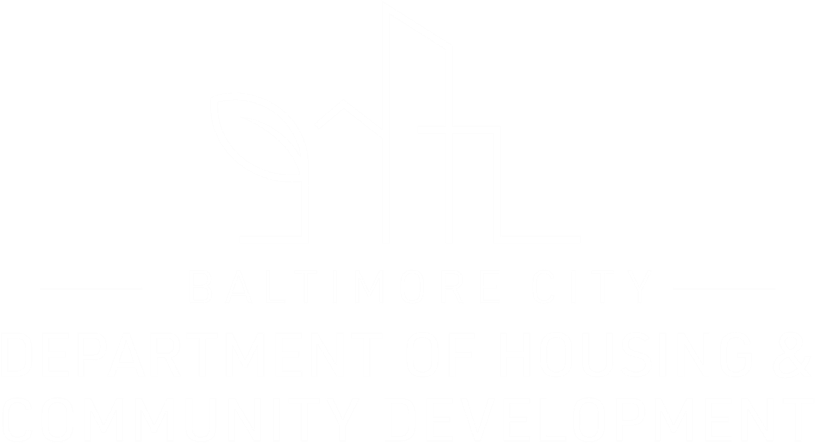 THANKS!
@BmoreDhcd
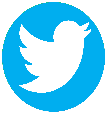 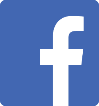 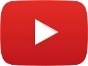